Муниципальный этап  Всероссийского 
профессионального конкурса
«Воспитатель года России – 2023»
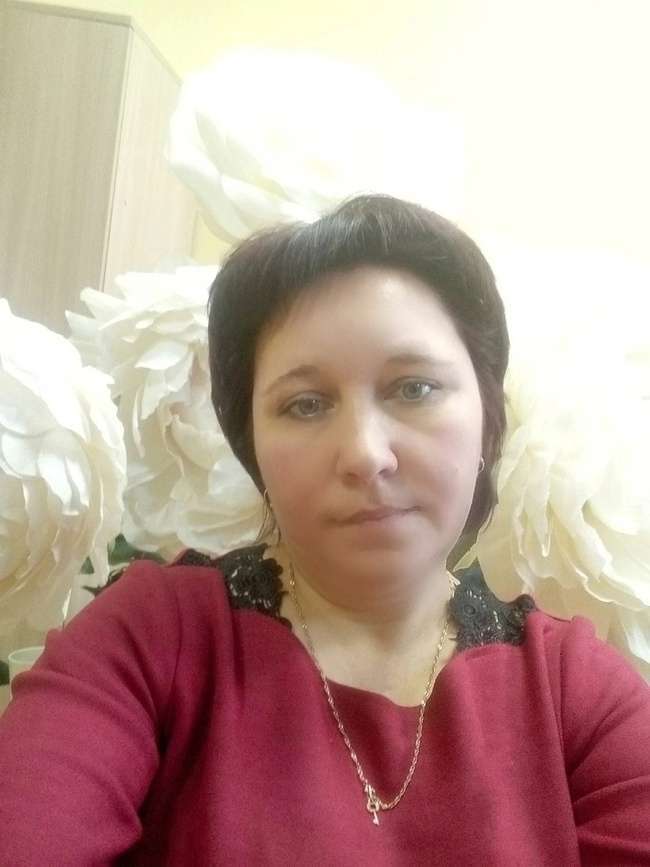 Дубровская
 Татьяна 
Михайловна,

воспитатель детского сада
«Калейдоскоп» г. Данилова
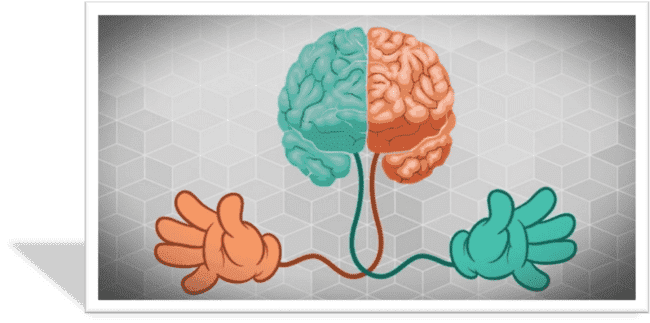 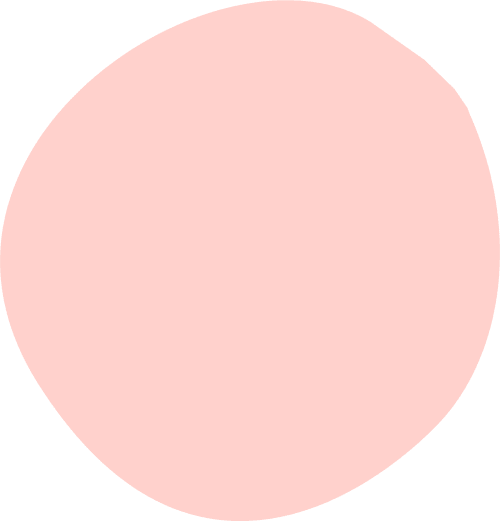 О взаимосвязи движений пальцев, 
кистей рук и мозговой деятельности 
 ребенка известно очень давно…
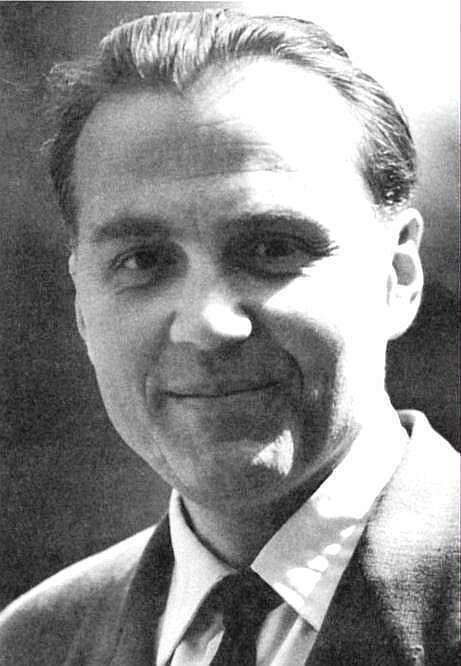 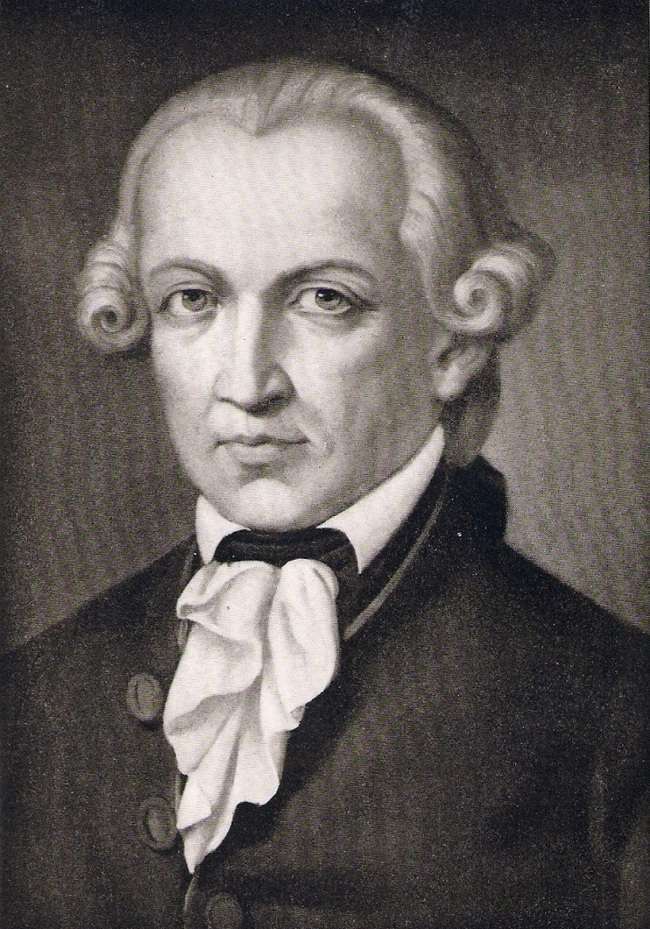 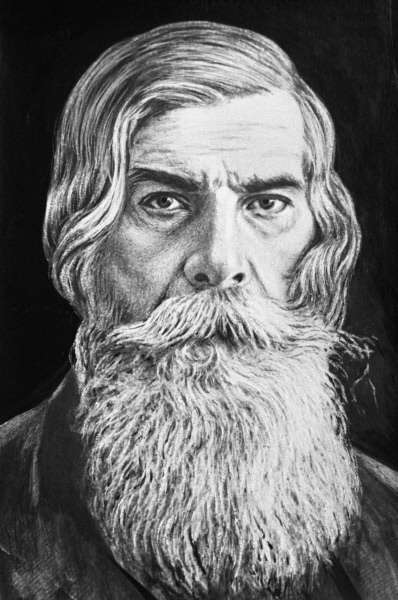 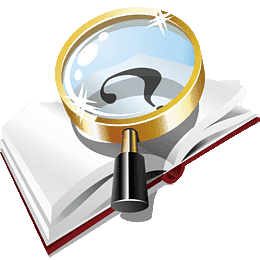 [Speaker Notes: Невропатолог и психиатр Владимир  Михайлович Бехтерев писал, что движения руки всегда были тесно связаны с речью и способствовали её развитию. 
«Истоки способностей и дарований детей – на кончиках их пальцев. От пальцев, образно говоря, идут тончайшие нити– ручейки, которые питают ум ребенка. Другими словами, чем больше мастерства в детской руке, тем умнее ребенок» В. А. Сухомлинский.]
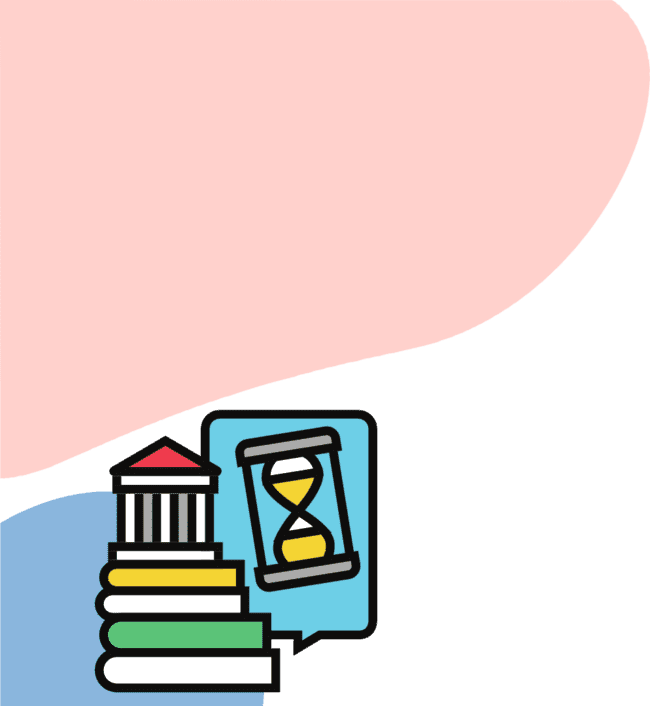 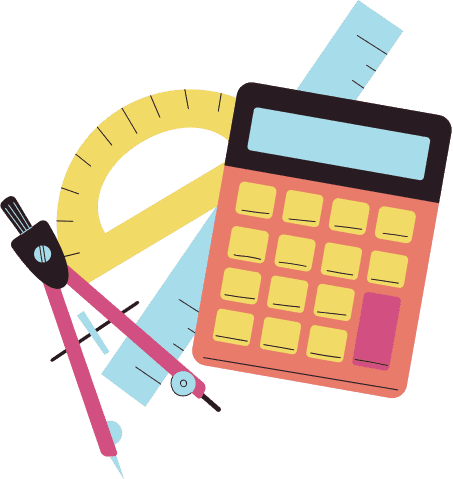 НЕУСПЕШНОСТЬ?
НЕУСПЕВАЕМОСТЬ?
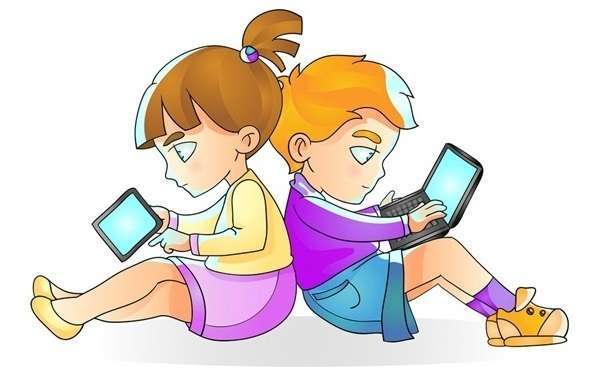 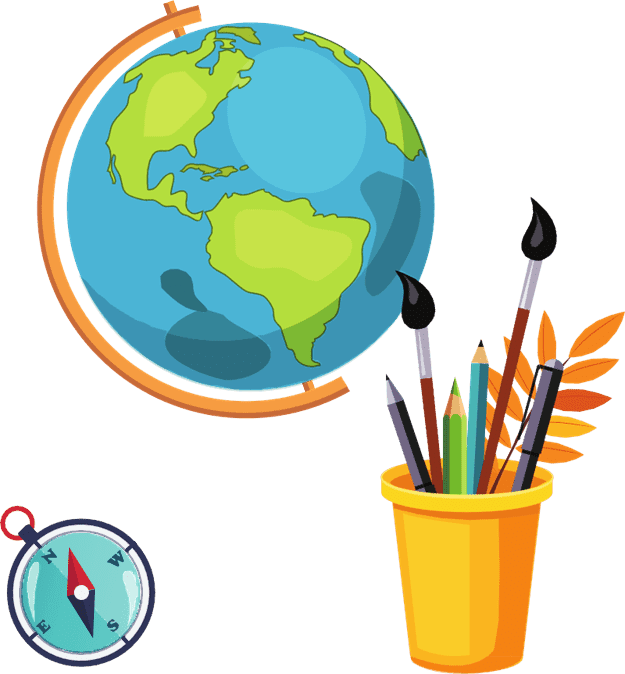 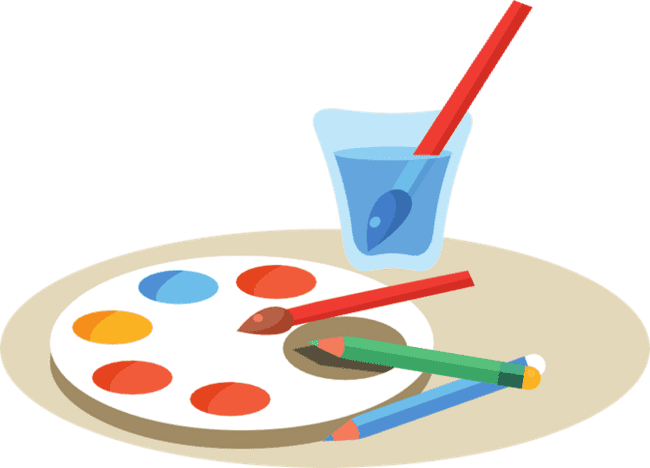 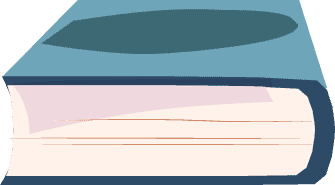 УМ НА КОНЧИКАХ 
ПАЛЬЦЕВ?
МОТОРИКА-РЕЧЬ?
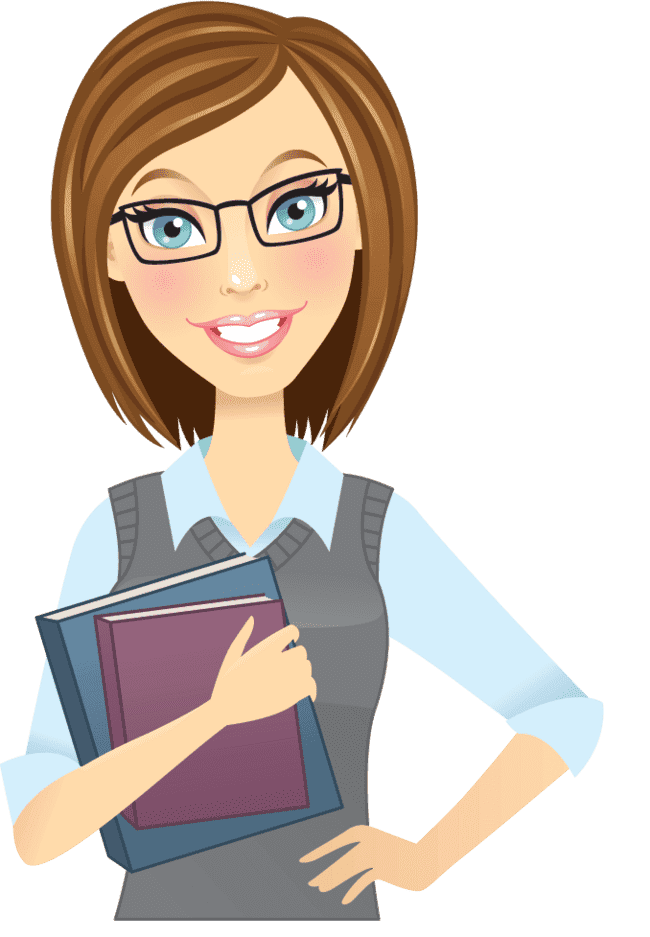 НЕЙРОИГРЫ 
            И УПРАЖНЕНИЯ!
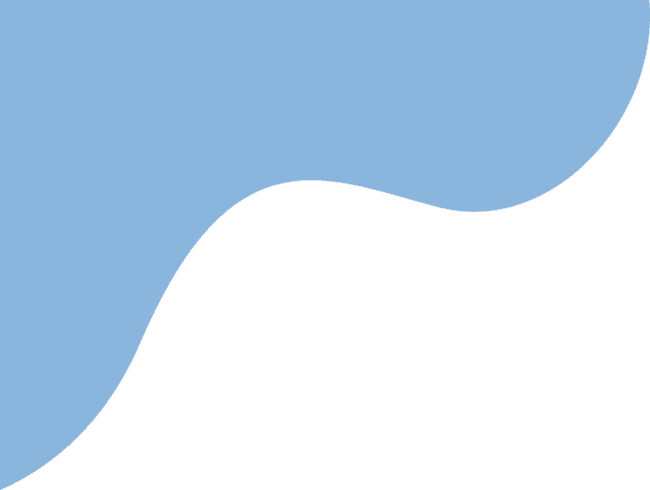 ИГРЫ С МЯЧИКОМ СУ-ДЖОК
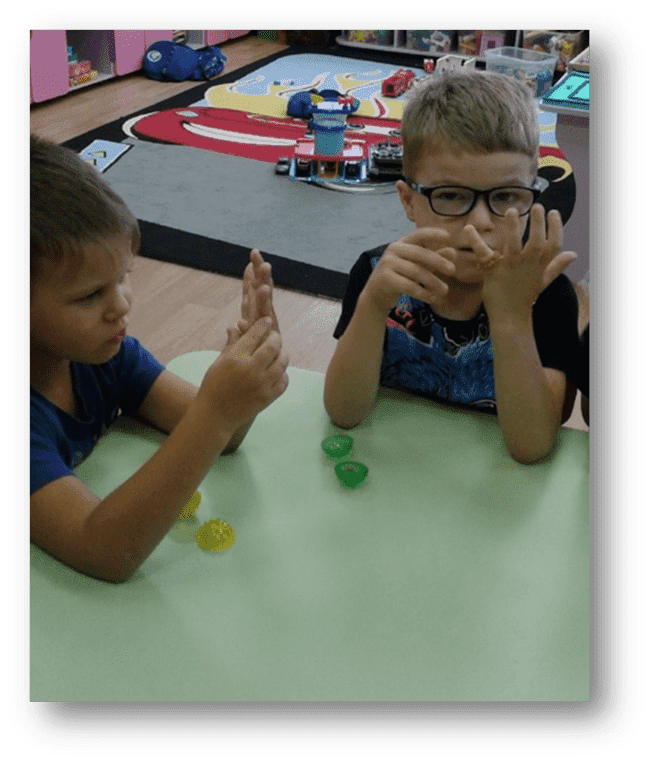 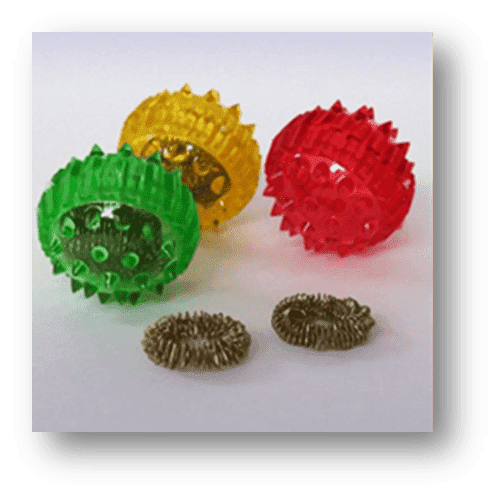 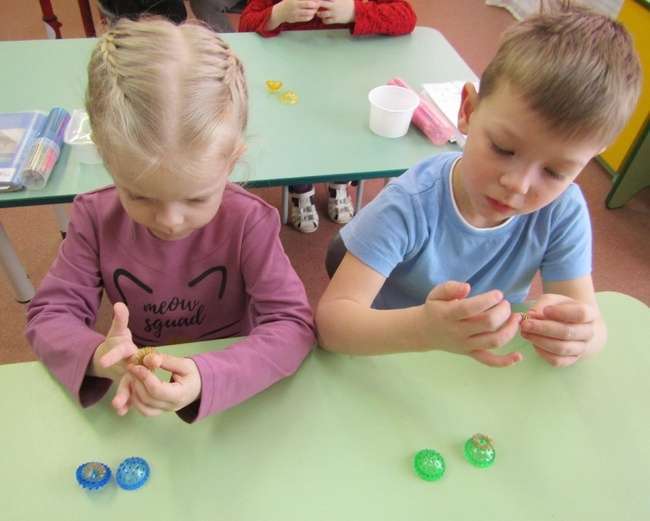 ВЫКЛАДЫВАНИЕ УЗОРОВ 
       ИЗ КАМЕШКОВ И ПУГОВИЦ
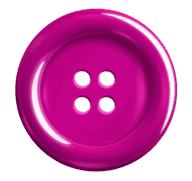 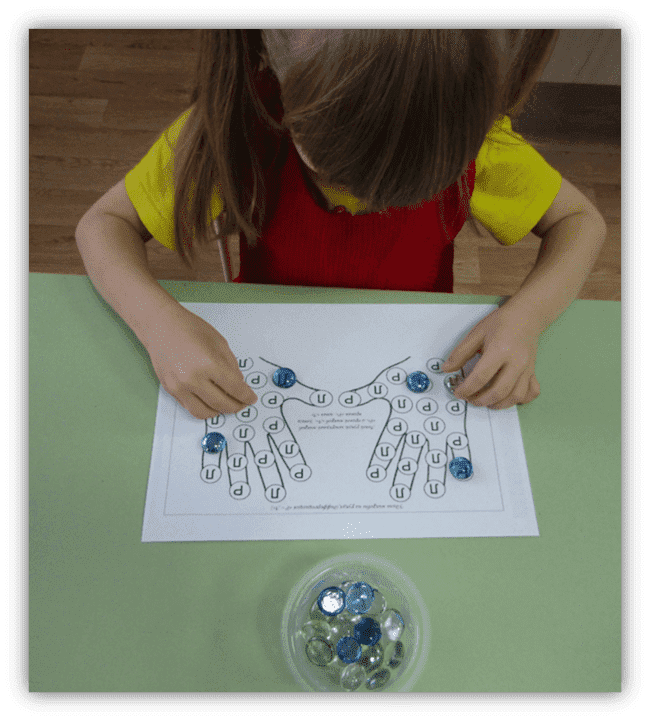 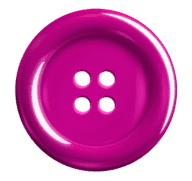 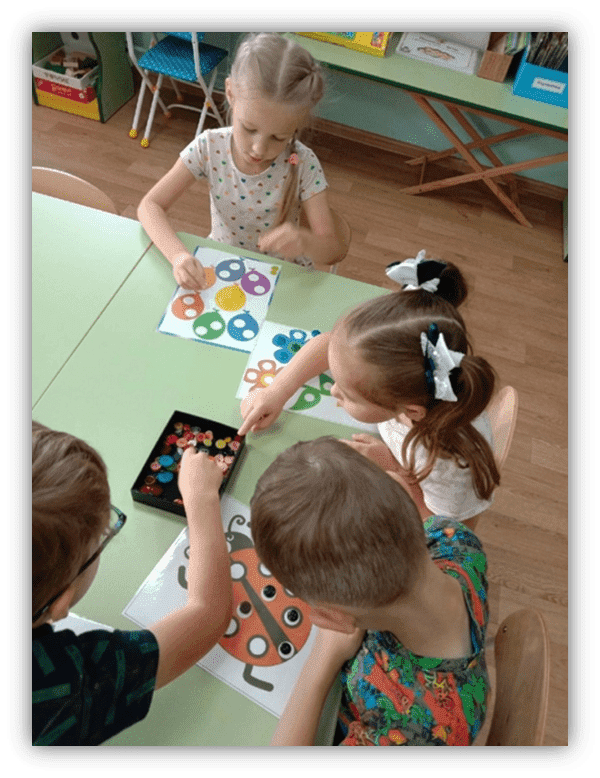 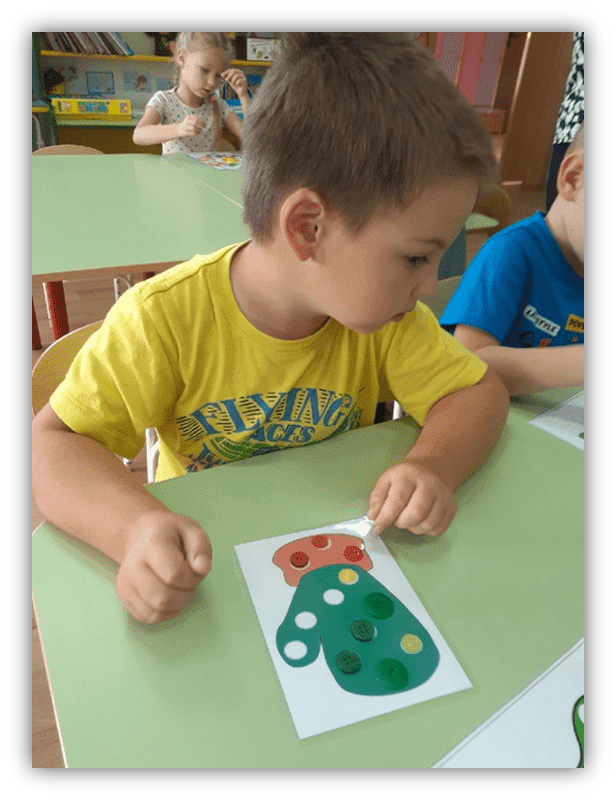 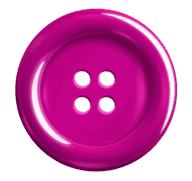 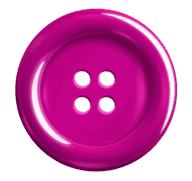 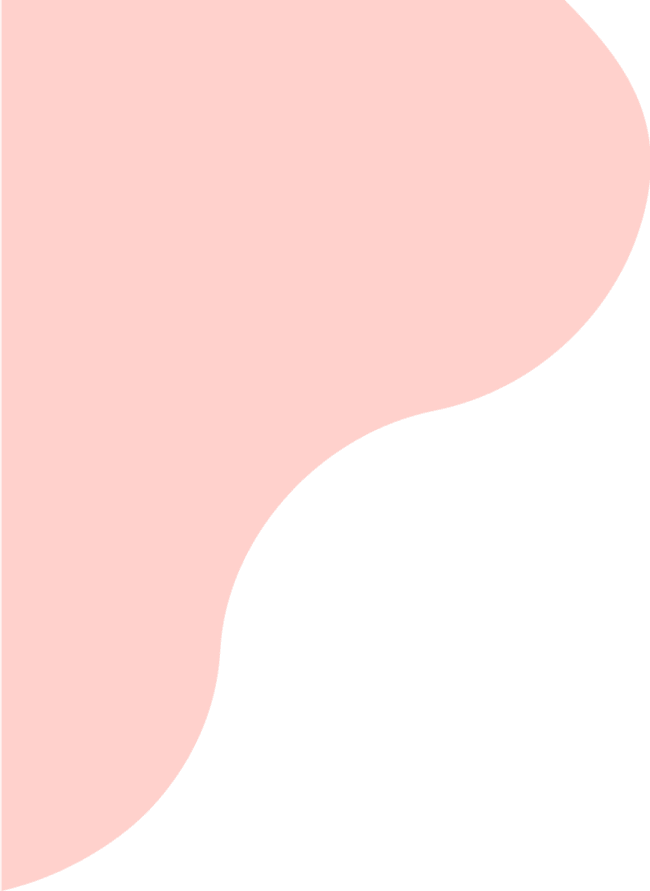 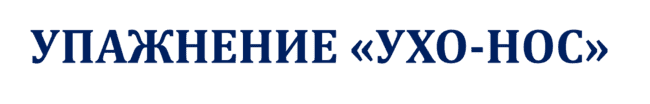 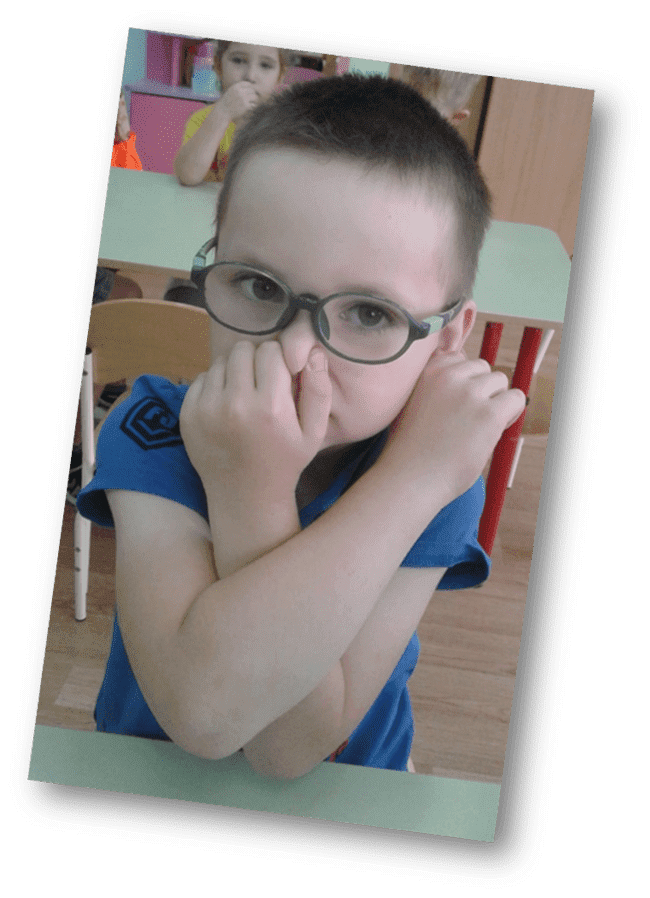 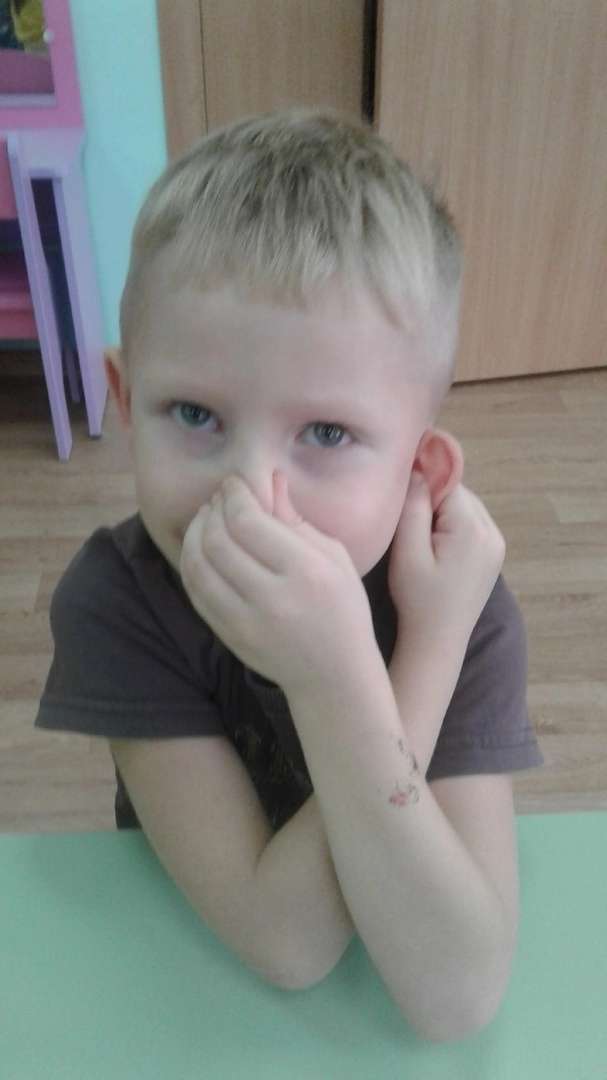 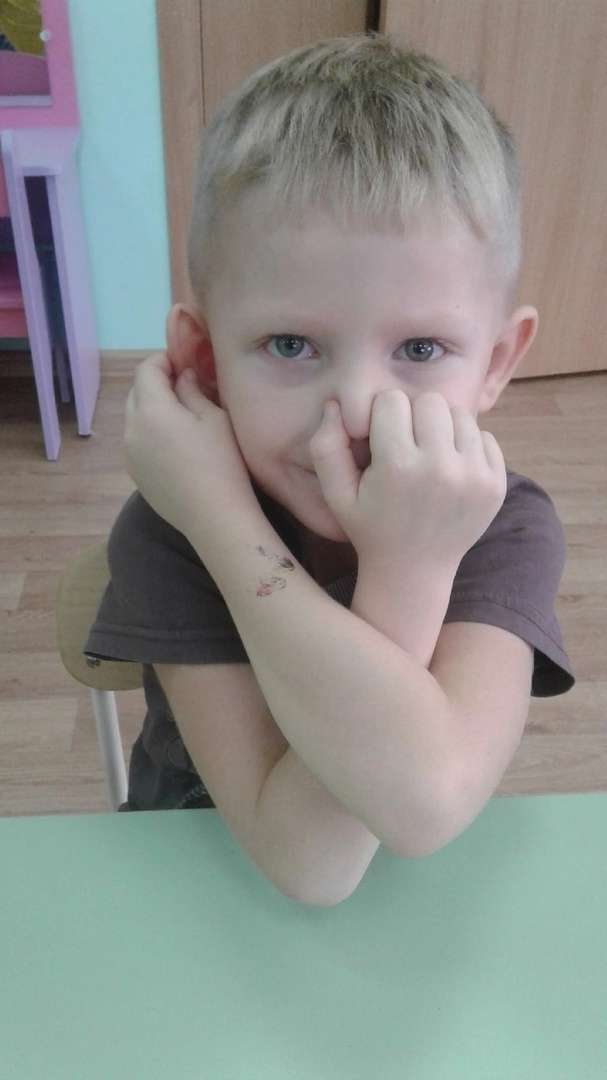 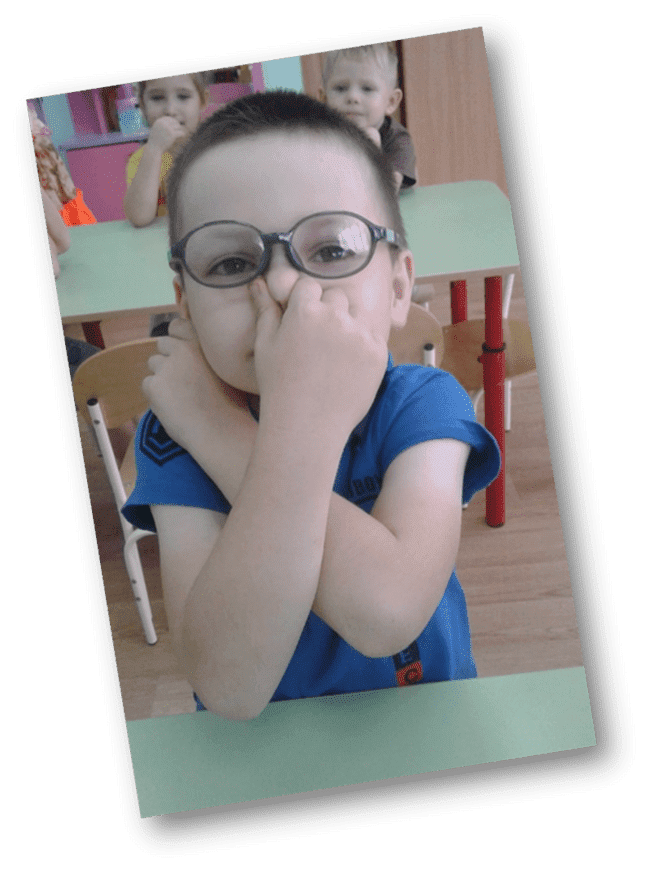 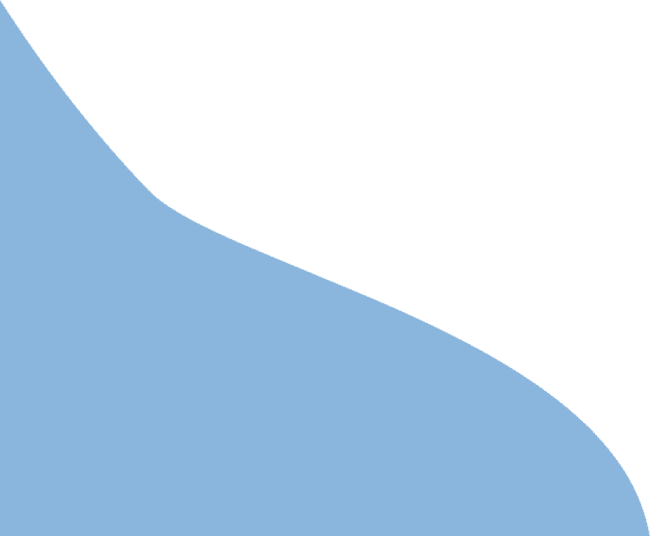 УПРАЖНЕНИЕ «КУЛАК-РЕБРО-ЛАДОНЬ»
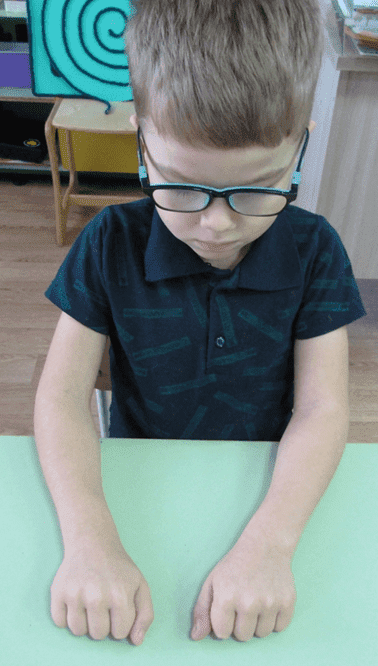 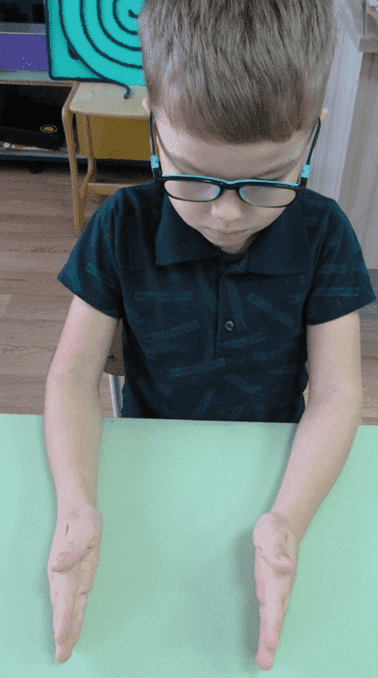 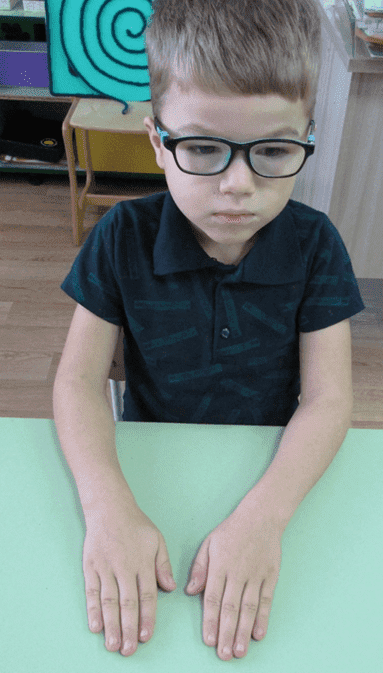 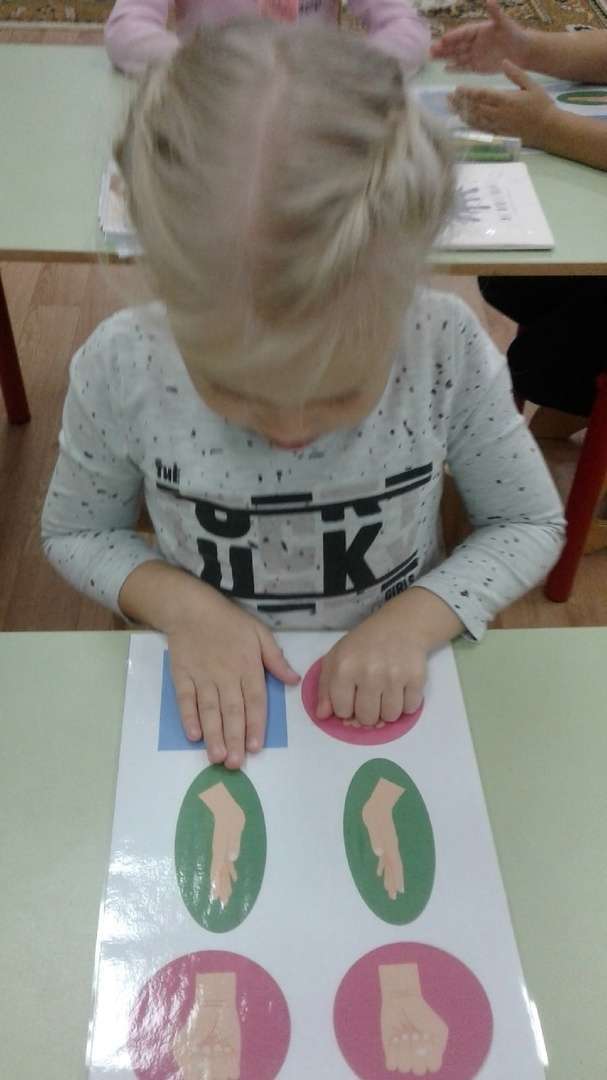 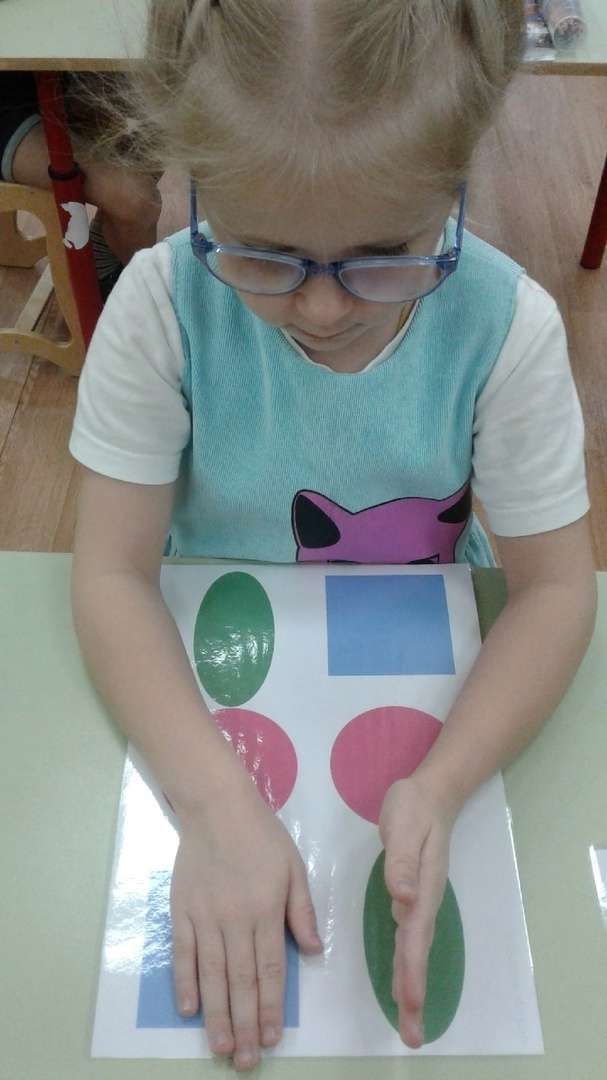 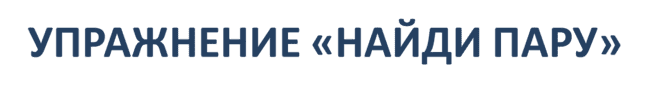 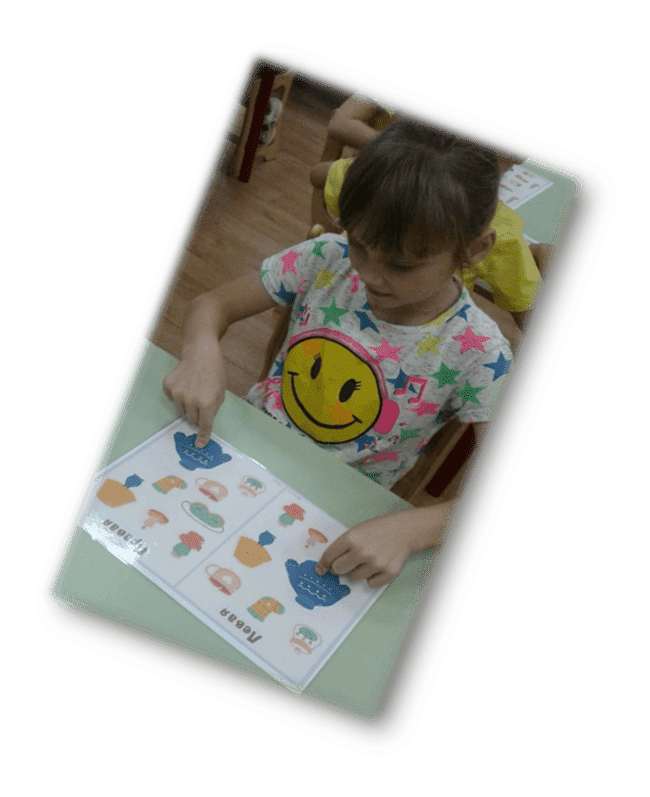 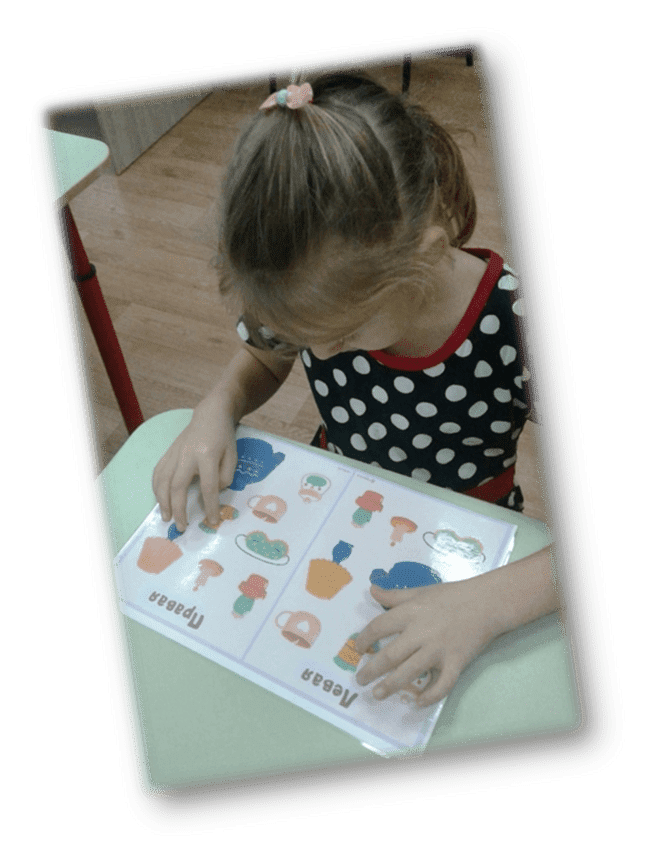 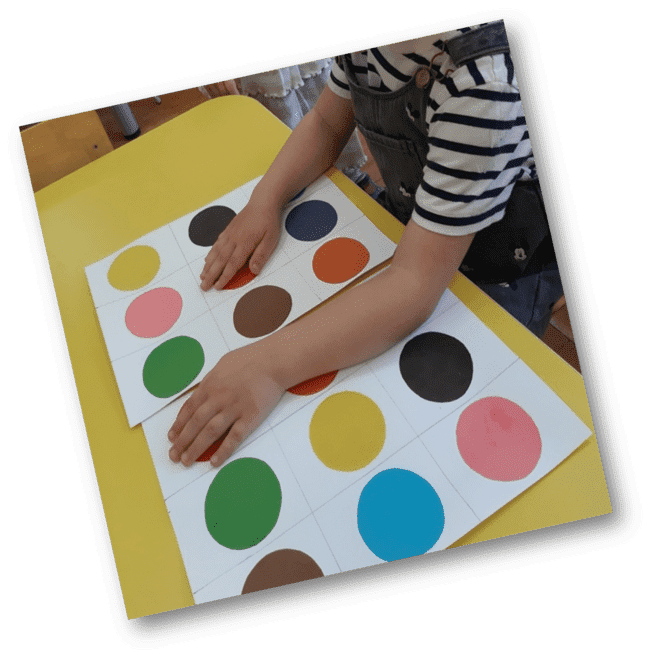 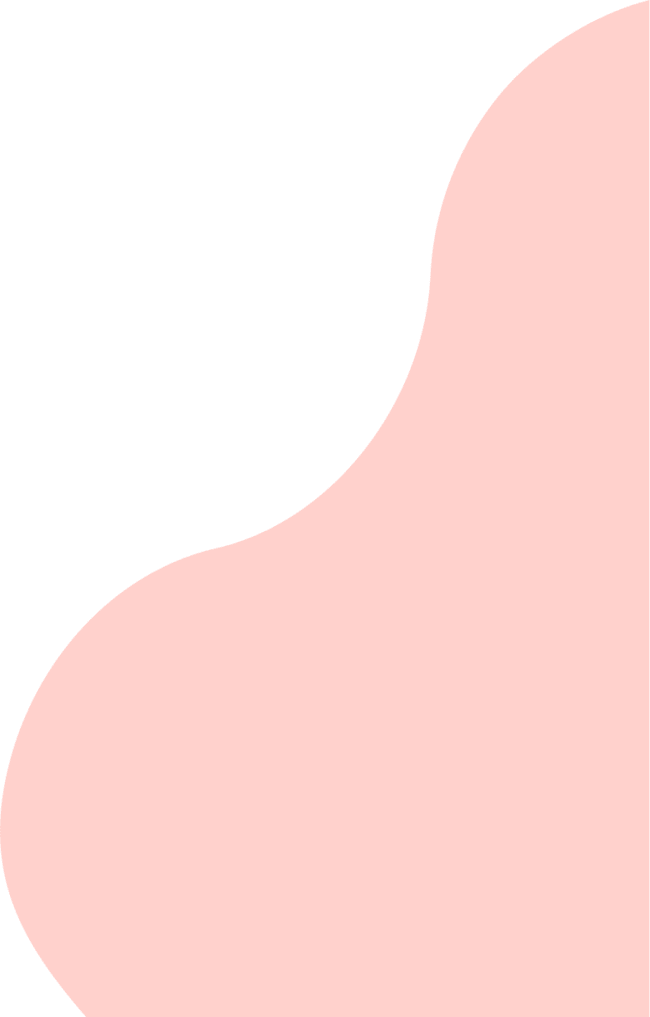 НЕЙРОДОРОЖКИ
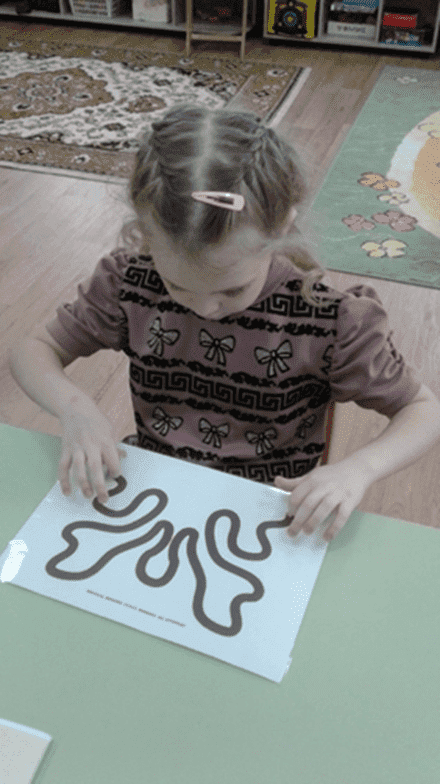 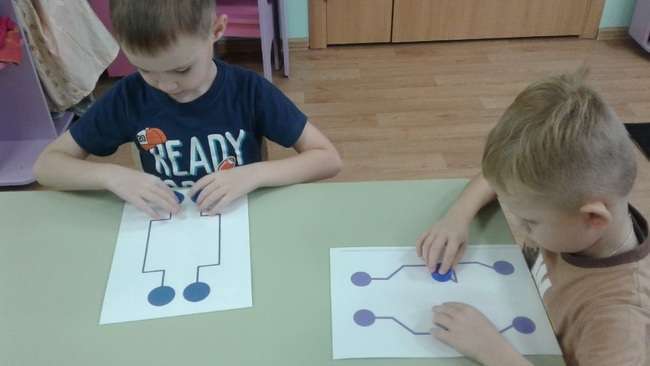 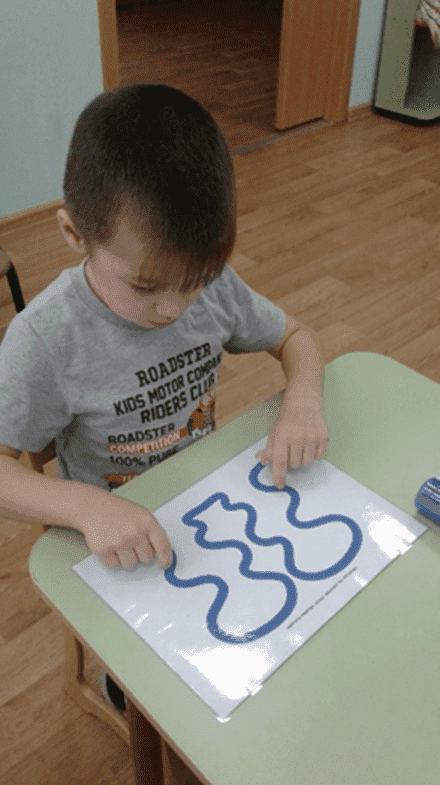 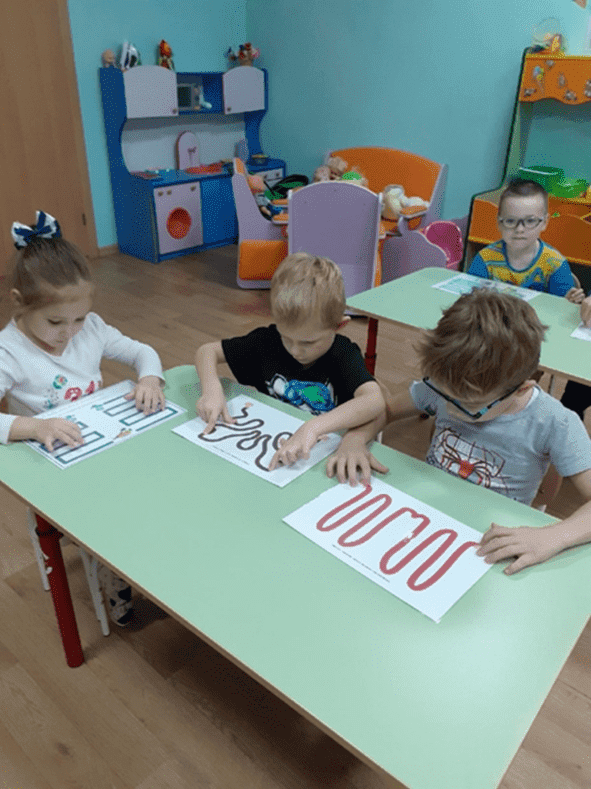 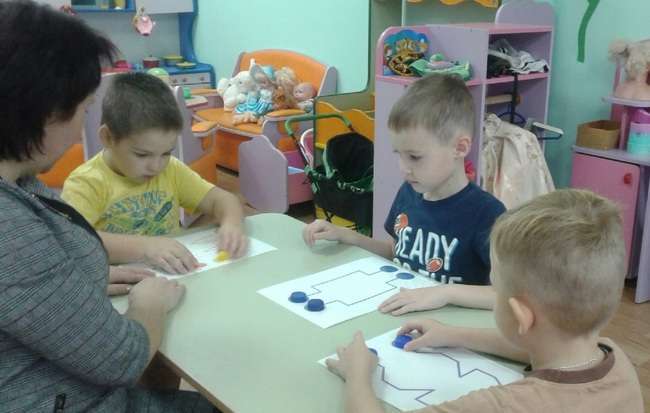 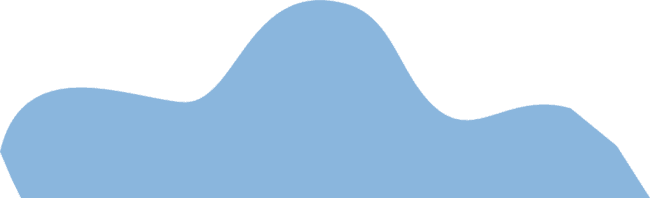 УПРАЖНЕНИЕ «УМНЫЕ ПАЛЬЧИКИ»
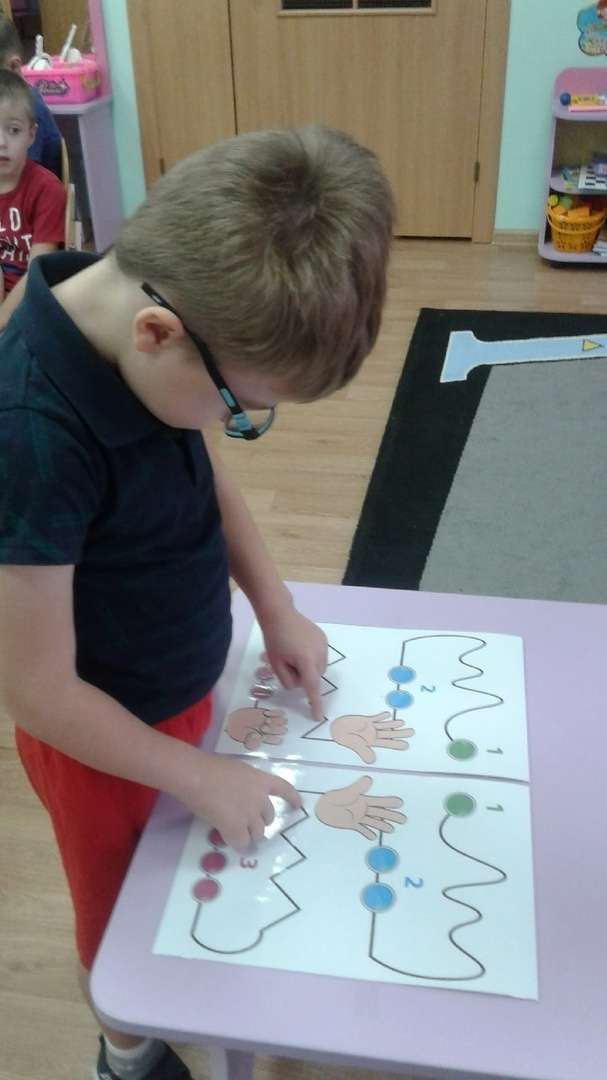 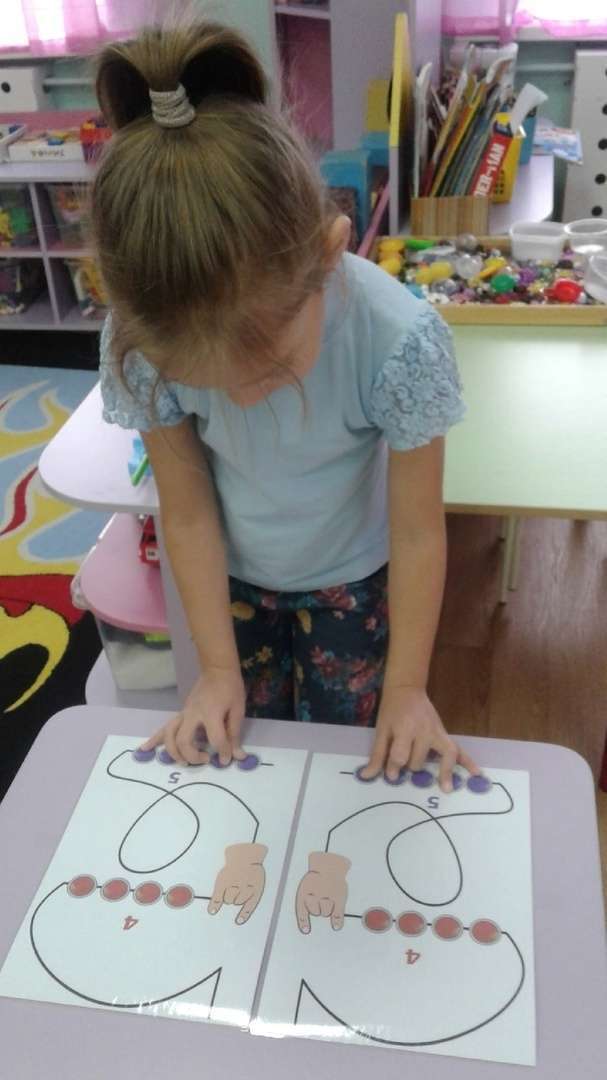 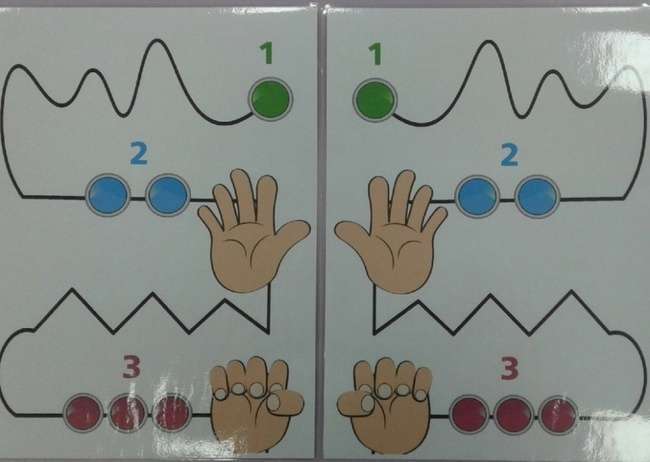 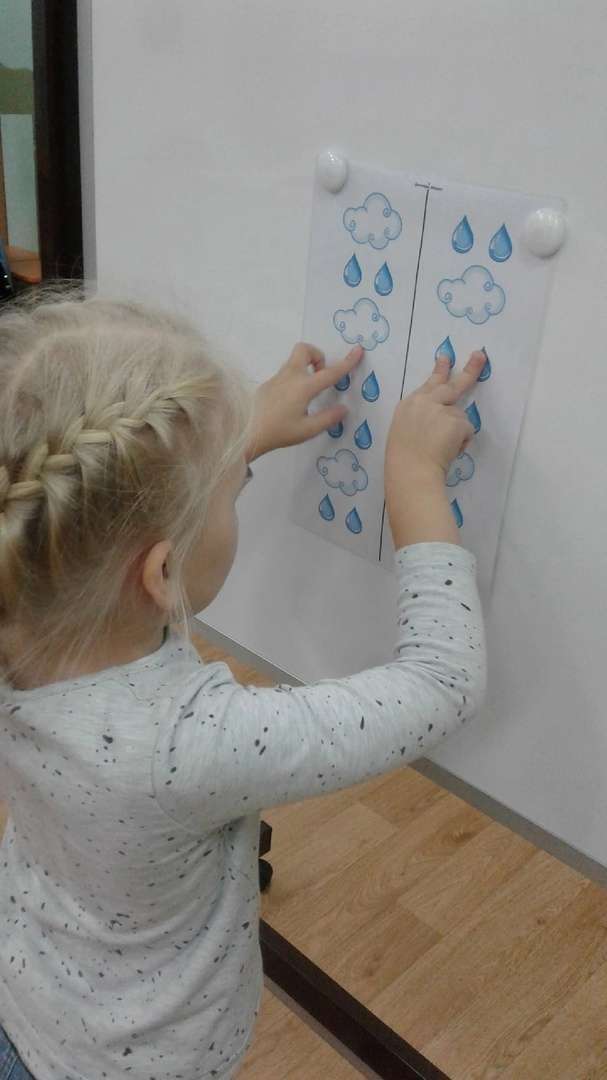 ЗЕРКАЛЬНОЕ РИСОВАНИЕ
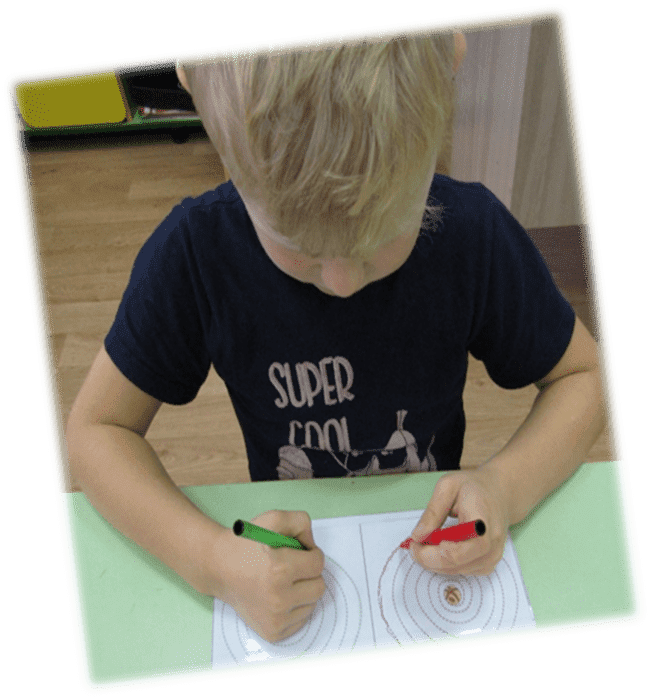 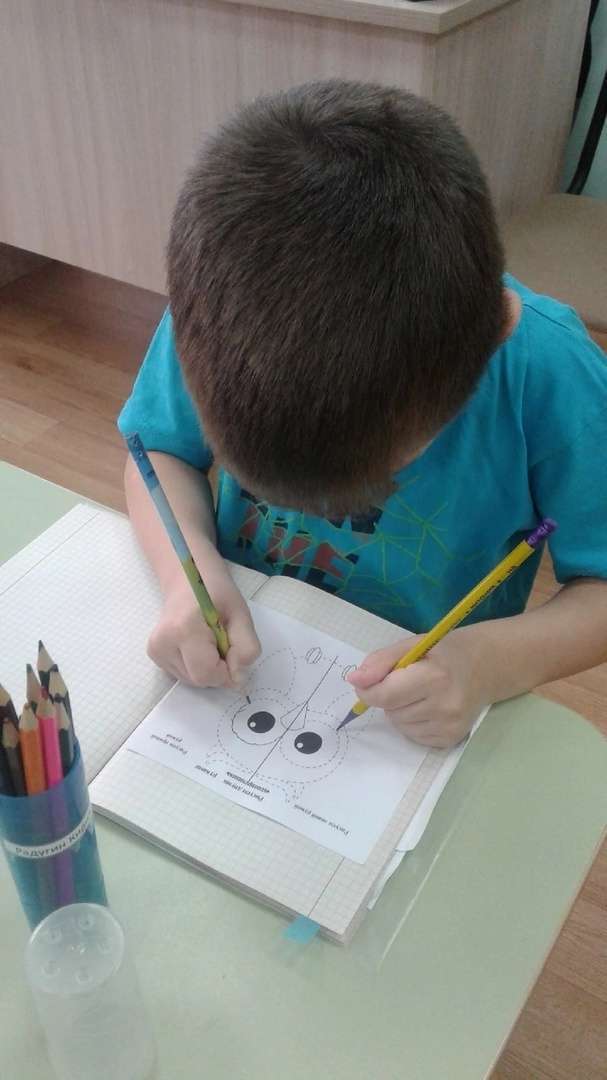 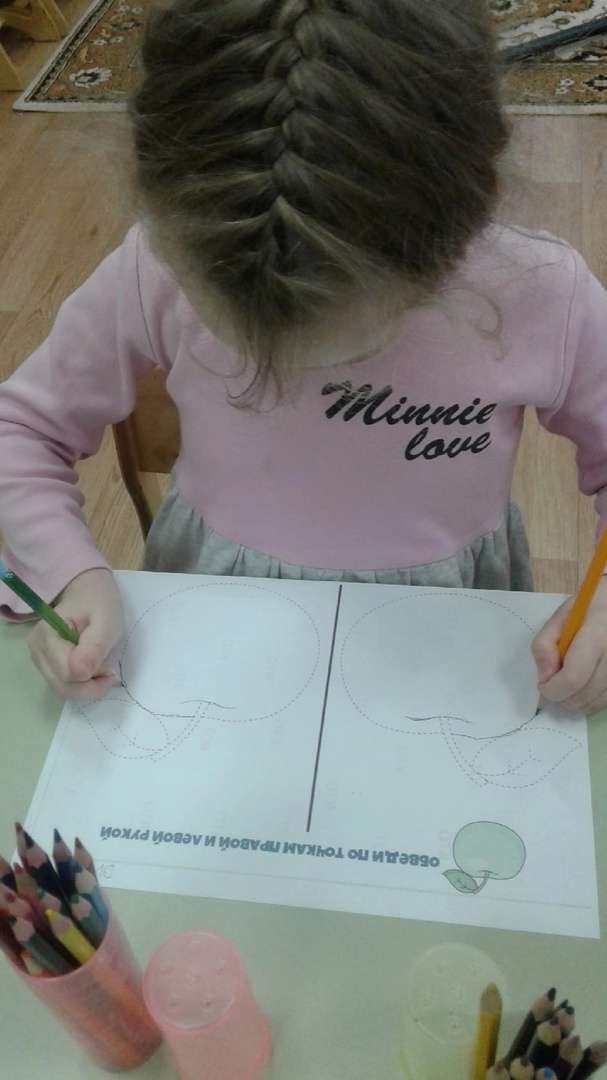 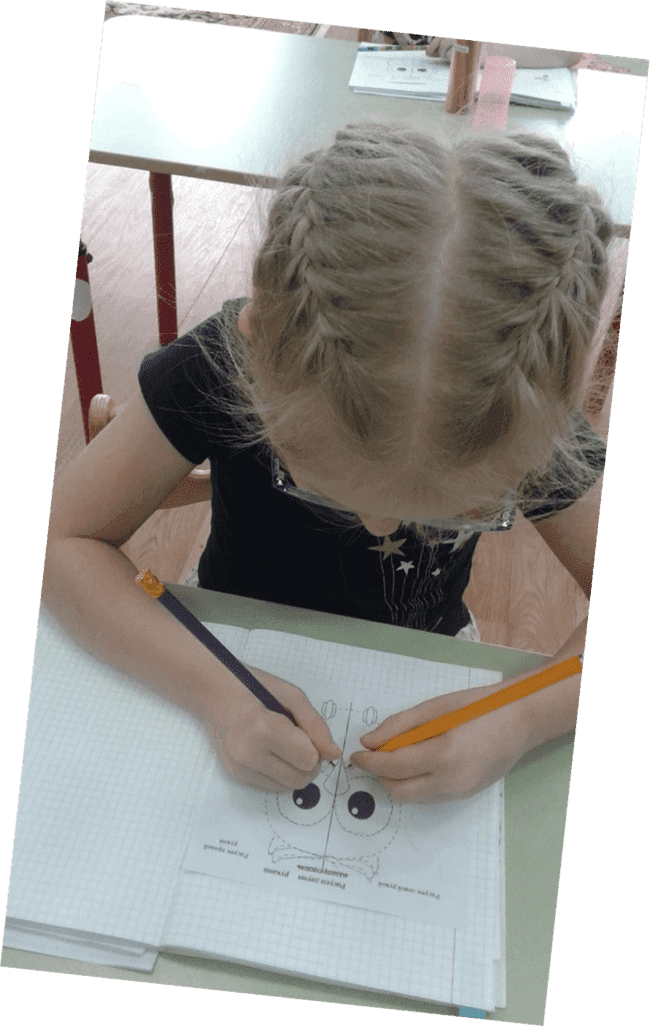 АВТОМАТИЗАЦИЯ ЗВУКОВ
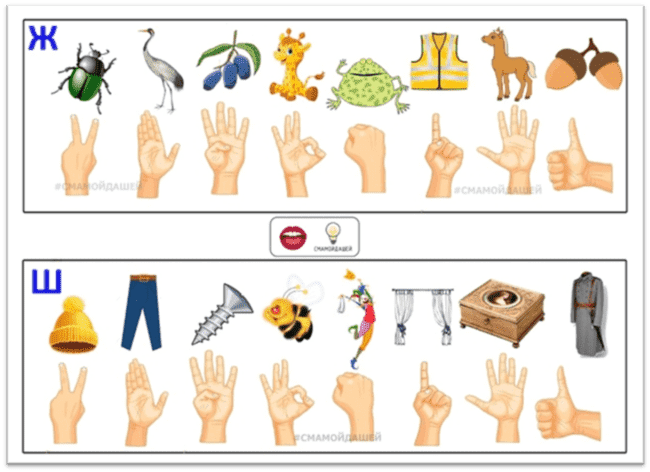 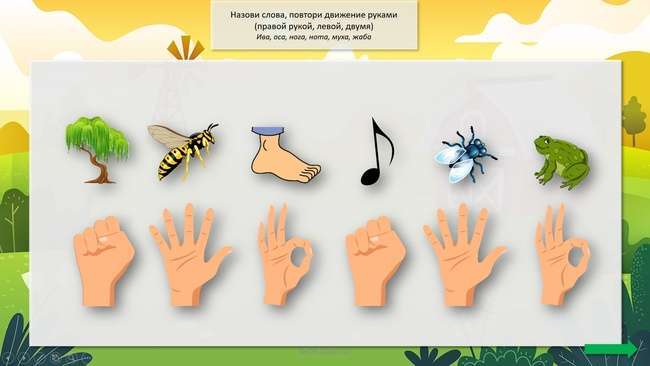 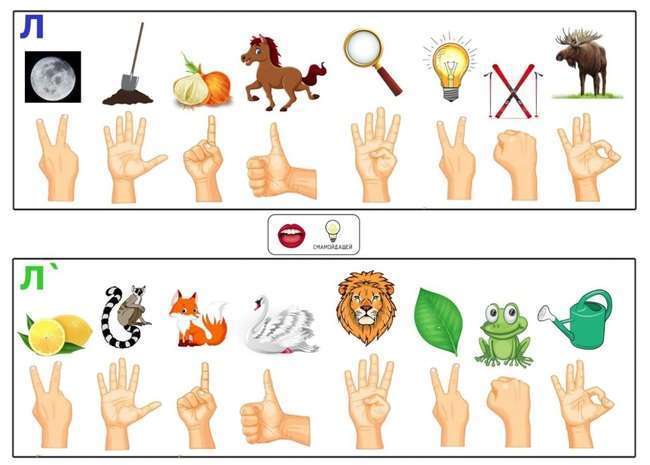 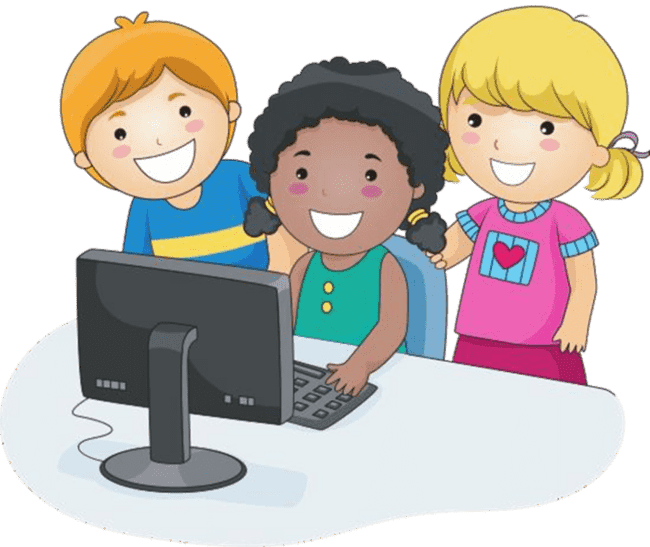 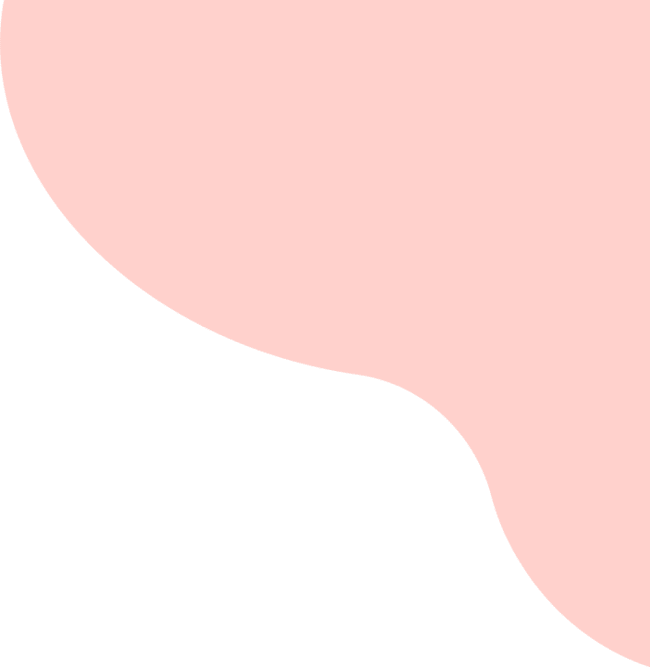 Рассказать!
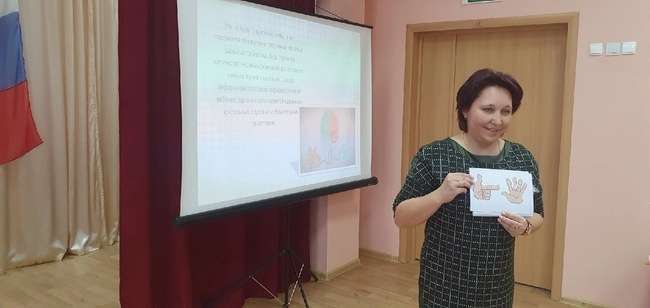 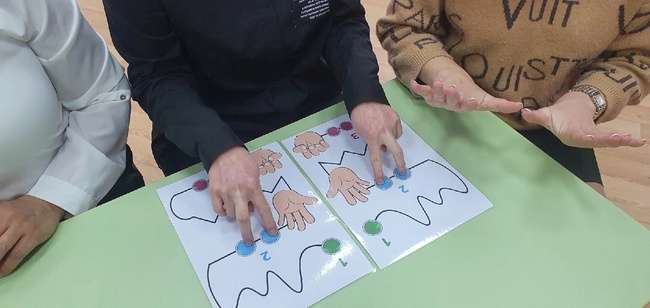 Научить!
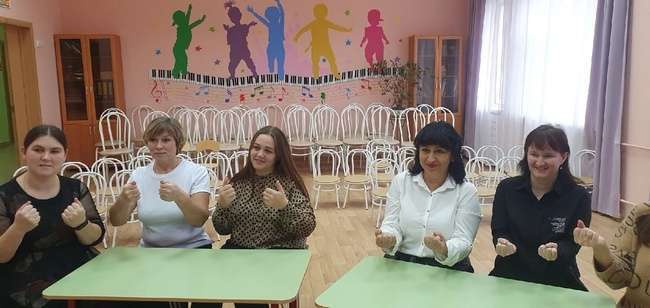 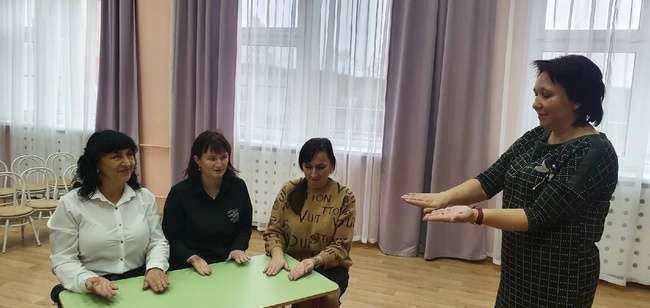 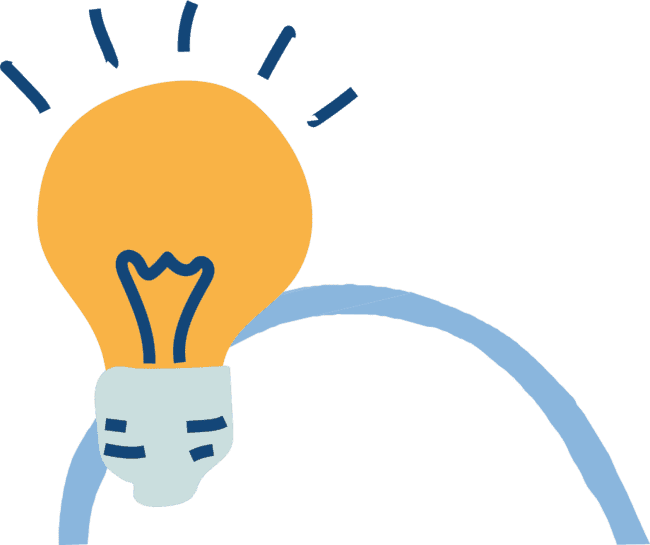 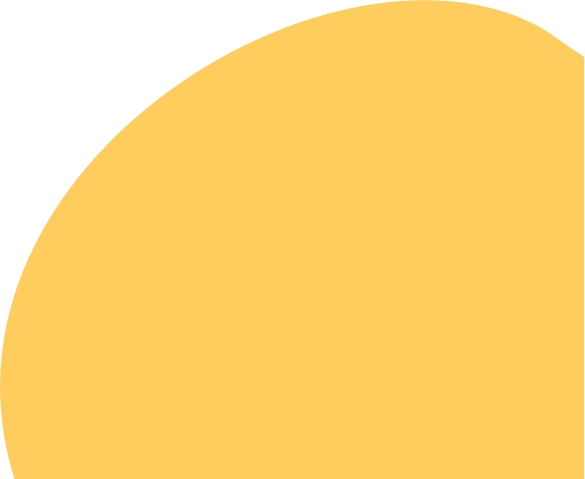 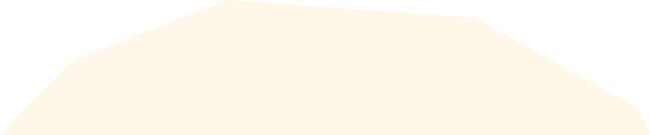 Привлечь!
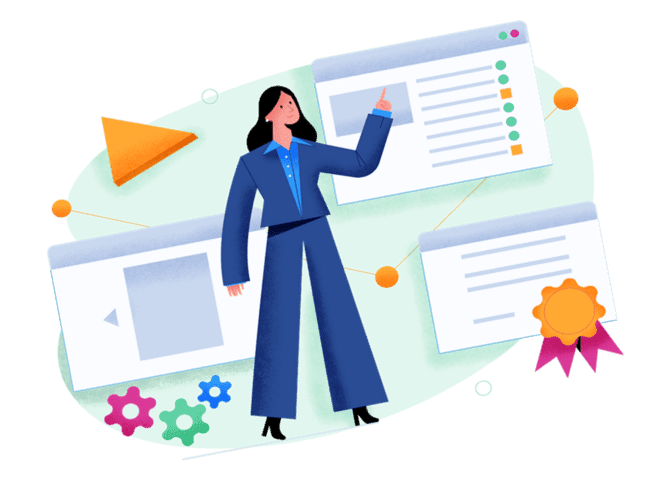 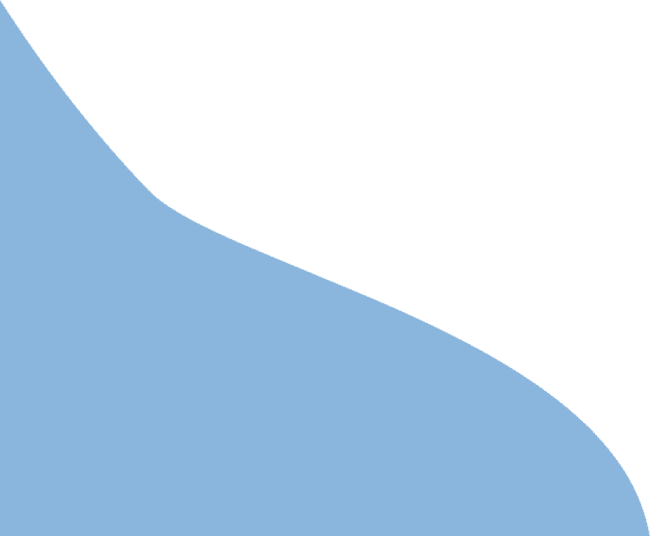 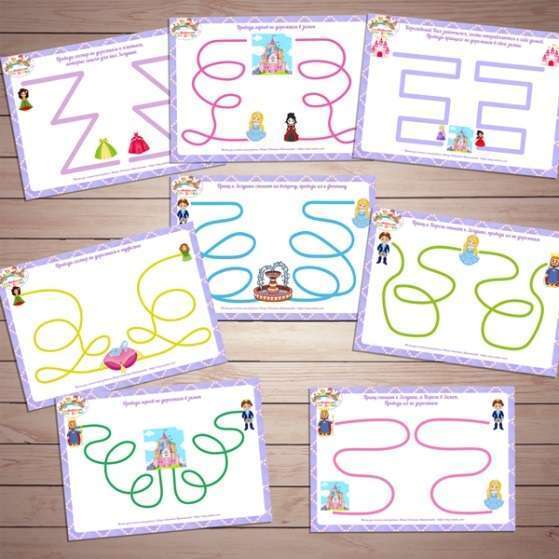 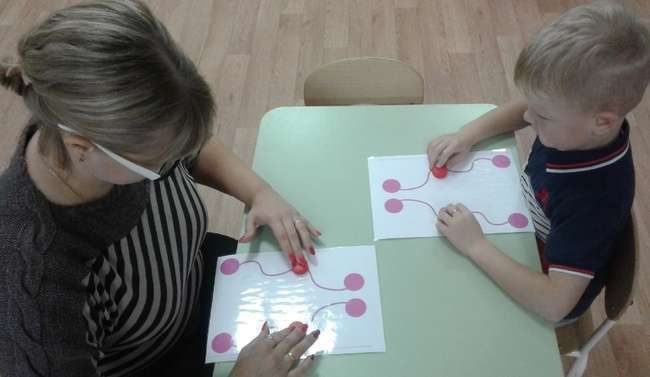 Заинтересовать 
родителей!
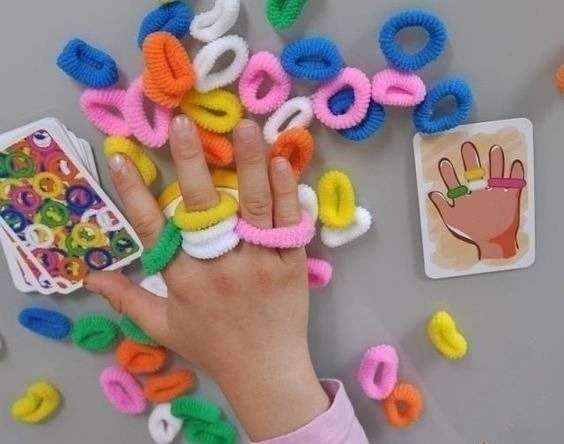 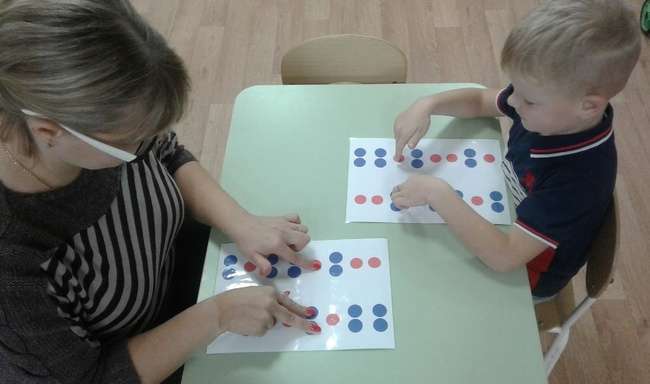 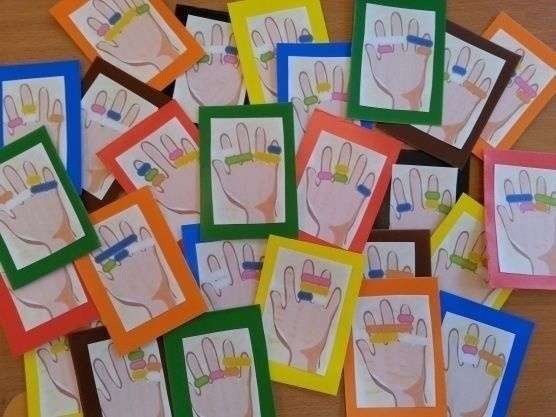 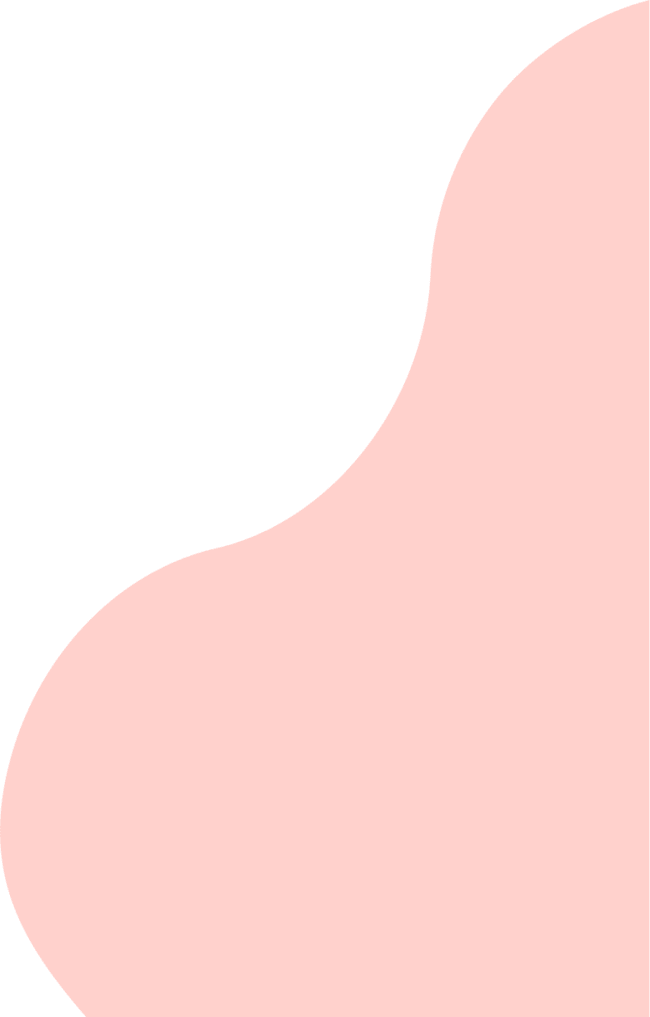 РЕЗУЛЬТАТИВНОСТЬ
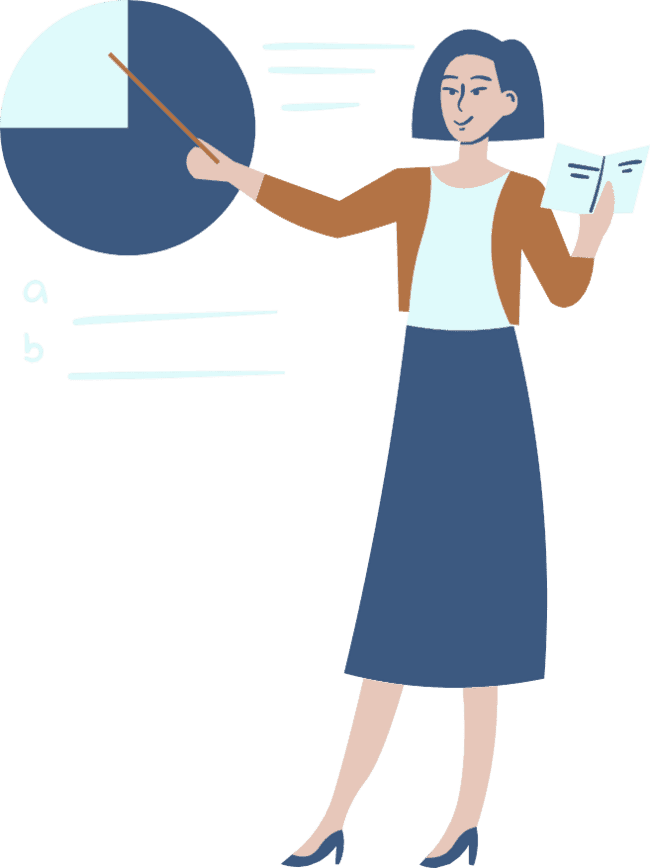 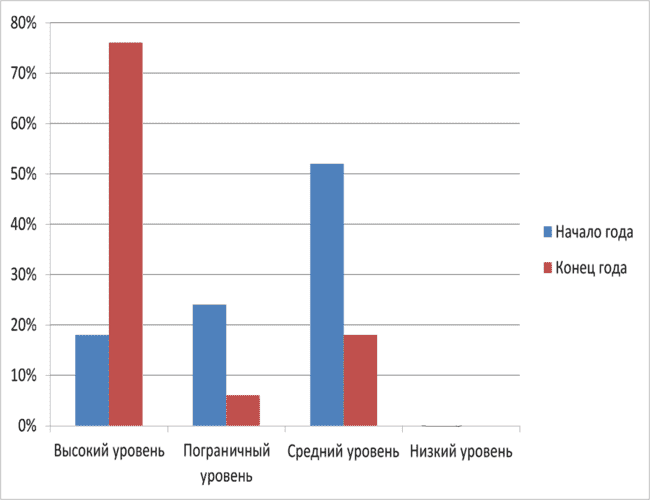 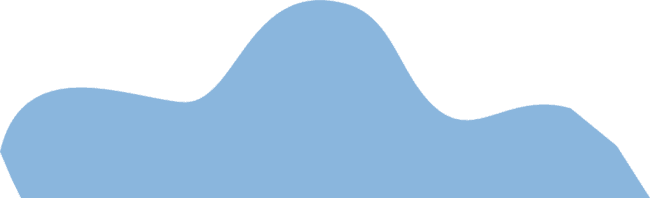 МОЯ ПЕДАГОГИЧЕСКАЯ НАХОДКА!
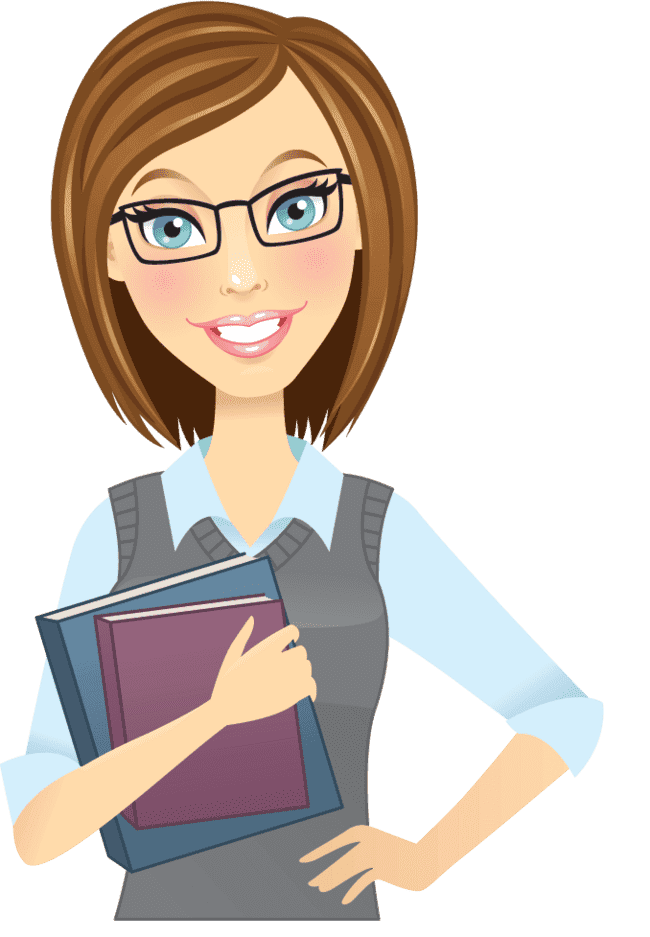 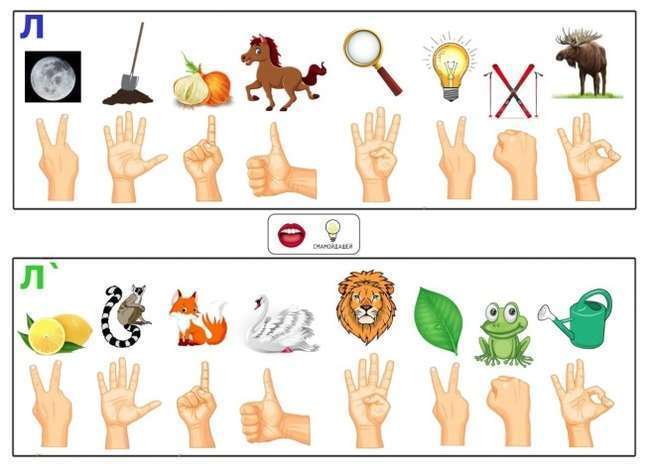 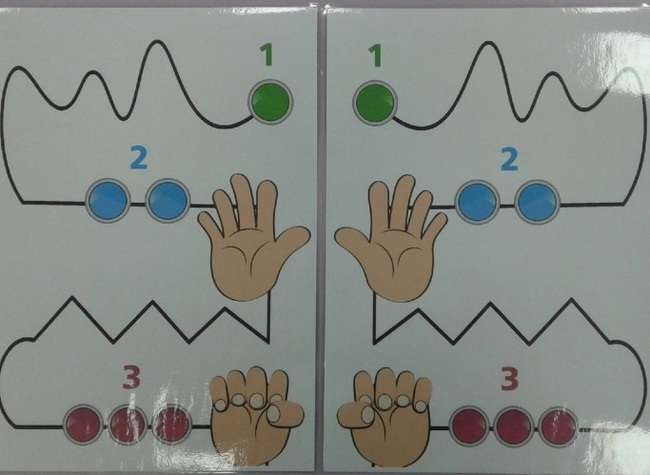 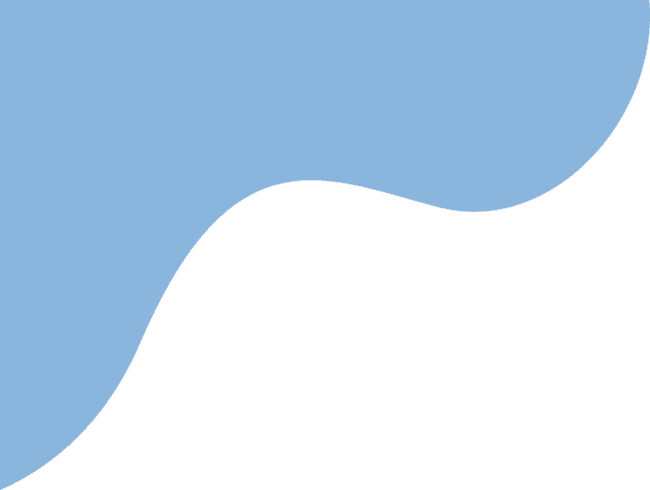 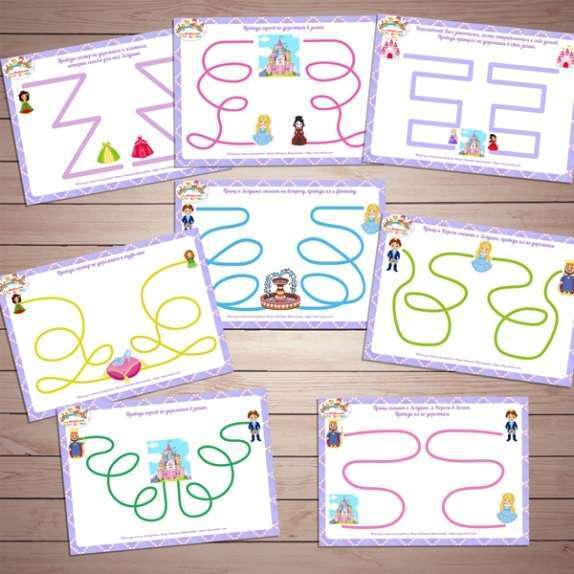 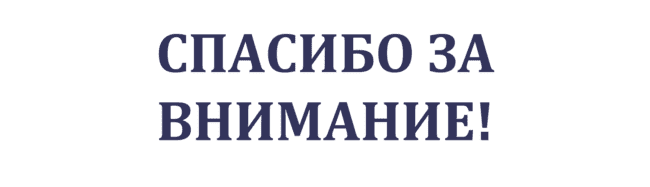 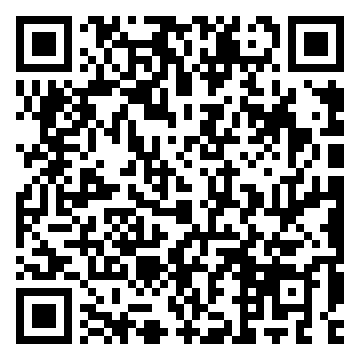